Татар халкының бөек әдипләре
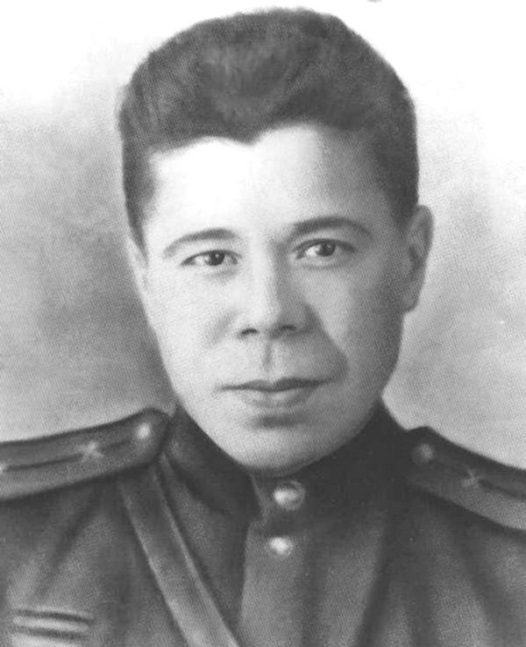 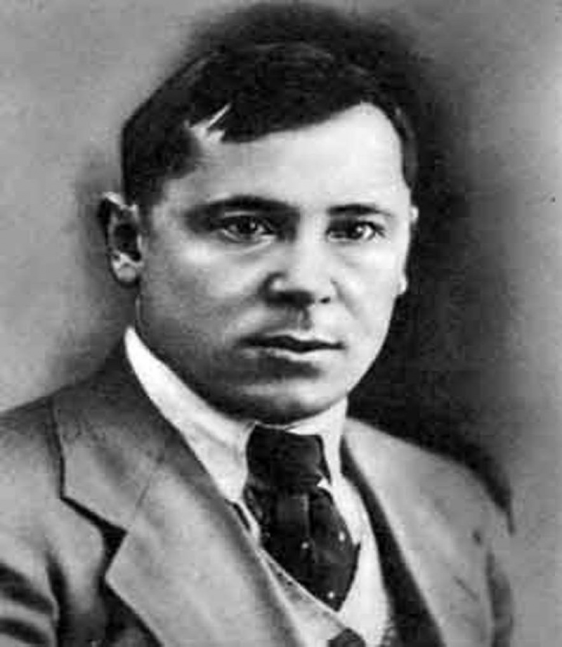 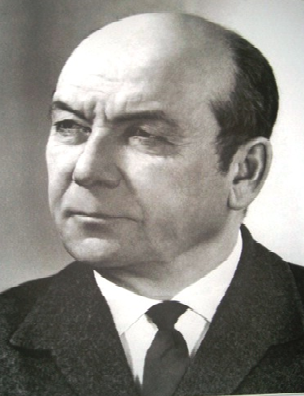 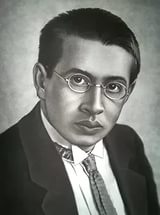 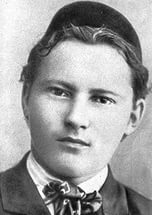 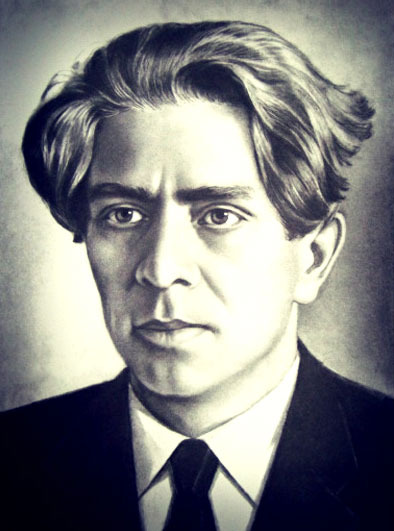 Гомер юлы
Фатих Кәрим - 1909-1945        (36 яшь)            105
Муса Җәлил -  1906-1944        (38яшь)             110
Габдулла Тукай - 1886-1913      (27 яшь)           130
Фатих Әмирхан – 1886- 1926   (40  яшь)         130
 Һади Такташ- 1901- 1931          (30 яшь)           115
Гомәр Бәширов -1901-1999      (98 яшь)           115
Гомәр Бәширов(1901-1999)
Тормыш юлы
1901 нче елның 7 нче гыйнварында Казан губернасы Арча волосте Яңасала авылында крестьян гаиләсендә туа.
1919 нчы елда Урта Бирәзә мәктәбендә укыта.
1924 нче елдан , махсус белем алганнан соң, халык судьясы булып эшли.
1932 нче елдан әдәбият дөньясында – газета –журналларда , китап нәшриятында эшли
1951 нче елда СССР Дәүләт  премиясе бирелә
1953 нче елда Татарстан Язучылар Берлеге рәисе итеп сайлана, җәмәгать эшләре башкара.

1996 нчы елда Г.Тукай  премиясе бирелә.
Туган як
Кемнең  дә булса  дөньяга  килгән, туып-үскән урыны.  Туган  як  ул- туган  йортыбыз,  туган авылыбыз,  Ватаныбыз.  Ул  гомер –гомергә  безнең  өчен  илһам  чыганагы,  яшәүгә  көч  һәм  дәрт  бирүче  күңел терәге.  Туган  як  гомер кичергән  һәркем  күңелендә  соклану – горурлану  хисләре уята.
Арча  төбәге  язучылары
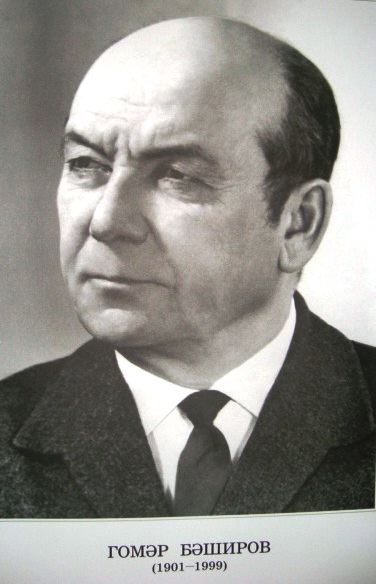 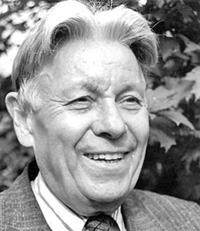 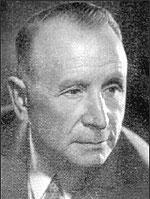 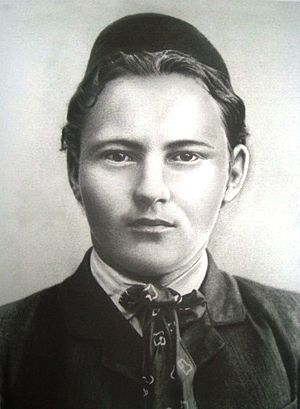 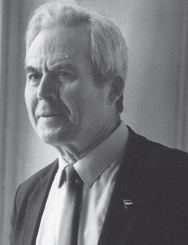 Игелекле гамәлләр.
Әмма  як-ягыма җентекләбрәк , иг таътибар беләнрәк карасам , ни күрәм: бар икән бит  аларның  эзләре, игелекле гамәлләр дәвам итә икән! Ул эзләрдә халкыбызның асыл сыйфатлары чагыла. Алар тапкыр һәм зирәк сүз булып, үзәк өзгеч җыр- моңы яки дәртле бию көе булып, игелекле гореф- гадәтләр булып, тырышлык һәм эшчәнлек рәвешендә әледән- әле балкып чыгалар.
 Бу кыммәтле рухи хәзинәбезнең бер өлешен генә булса да әсәремә теркәп калуым белән мин үземне бәхетле саныйм ди
Муса Җәлил “Имән”
Җирдә кеше торса торсын
Эзе калсын тирән булып
Үзе үлсә, эше калсын
Мең яшәрлек имән булып.
Өй эше.
1.”Җирән кашка сагышы”  бүлеген укып бетерергә, эчтәлеген сөйләргә
2. Туган якка багышлап ,  бер куплет кына була да, шигырь язарга.
3. Җирән кашканың рәсемен ясарга